Vasalis
Poëzie
M. Vasalis is  pseudoniem van Margaretha Droogleever Fortuyn-Leenman ( Den Haag 1909 – Rhoden ( 1998)Vasalis = leenmans
Opleiding: arts, psychiater 
Na de oorlog ( Amsterdam) praktiserend
Gezinsleven
Zelden in de publiciteit
Psychiater
1940  Parken en woestijnen
1947  De vogel Phoenix 
1954  Vergezichten en gezichten
 2002 De oude kustlijn (postuum)
Klein oeuvre
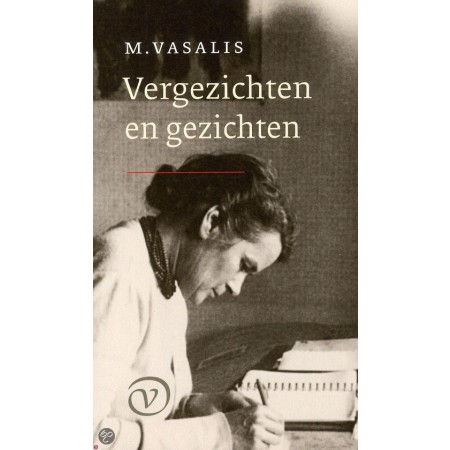 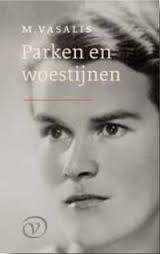 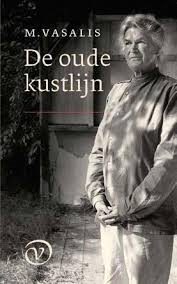 1974 Constantijn Huygensprijs
1982 PC Hooftprijs
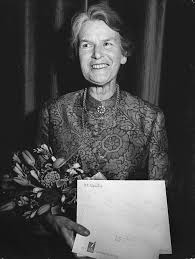 Veelvuldig bekroond
Vasalis poëzie is niet modernistisch of avantgardistisch
Vorm is tamelijk traditioneel  
Metrum
Rijm
Rijk aan beeldspraak
Voortzetting van traditie
Verwante dichters zijn Ed Hoornik, A. Hoekstra 
Criterium is ts.
Tussen Forum (de vent) en 
De vijftigers ( revolutionairen)
Bekritiseerd en genegeerd in de jaren vijftig
Nu veel meer gelezen dan de vijftigers (!)
Criteriumgeneratie
Tegenstellingen: 
Droom en werkelijkheid 
Gevoel en verstand
Orde en chaos (parken en woestijnen)
Thematiek
De idioot in het bad 
Sotto voce 
Tijd 
Sub Finem
Vaak geciteerde gedichten
Tijd 
Ik droomde, dat ik langzaam leefde…langzamer dan de oudste steen.Het was verschrikkelijk: om mij heenschoot alles op, schokte of beefde,wat stil lijkt. ‘k Zag de drang waarmeede bomen zich uit de aarde wrongenterwijl ze hees en hortend zongen;terwijl de jaargetijden vlogenverkleurende als regenbogen…Ik zag de tremor van de zee,zijn zwellen en weer haastig slinken,zoals een grote keel kan drinken.En dag en nacht van korte duurvlammen en doven: flakkrend vuur.-De wanhoop en welsprekendheidin de gebaren van de dingen,die anders star zijn, en hun dringen,hun ademloze, wrede strijd…Hoe kón ik dat niet eerder weten,niet beter zien in vroeger tijd?Hoe moet ik het weer ooit vergeten!
Sotto voce 

Zoveel soorten van verdriet, ik noem ze niet. Maar één, het afstand doen en scheiden. En niet het snijden doet zo'n pijn, maar het afgesneden zijn.Nog is het mooi, 't geraamte van een blad, vlinderlicht rustend op de aarde, alleen nog maar zijn wezen waard.Maar tussen de aderen van het lijden niets meer om u mee te verblijden: mazen van uw afwezigheid, bijeengehouden door wat pijn en groter wordend met de tijd. 
Arm en beschaamd zo arm te zijn. 

uit: Vergezichten en gezichten, Van Oorschot 1954
Tijd  
Ik droomde, dat ik langzaam leefde .... langzamer dan de oudste steen. Het was verschrikkelijk: om mij heen schoot alles op, schokte of beefde, wat stil lijkt. 'k Zag de drang waarmee de bomen zich uit de aarde wrongen terwijl ze hees en hortend zongen; terwijl de jaargetijden vlogen verkleurende als regenbogen ..... Ik zag de tremor van de zee, zijn zwellen en weer haastig slinken, zoals een grote keel kan drinken. En dag en nacht van korte duur vlammen en doven: flakkrend vuur. - De wanhoop en welsprekendheid in de gebaren van de dingen, die anders star zijn, en hun dringen, hun ademloze, wrede strijd .... Hoe kón ik dat niet eerder weten, niet beter zien in vroeger tijd ? Hoe moet ik het weer ooit vergeten ? 
uit Parken en Woestijnen. Uitgeverij van Oorschot 1940
Is het vandaag of gistren, vraagt mijn moeder, bladstil, gewichtloos drijvend op haar witte bed. Altijd vandaag, zeg ik. Ze glimlacht vaag en zegt: zijn we in Roden of Den Haag ? Wat later: kindje ik word veel te oud. Ik troost haar, dierbare sneeuwwitte astronaut zo ver al van de aarde weggedreven, zo moedig uitgestapt en in de ruimte zwevend zonder bestek en her en der. Zij zoekt - het is een s.o.s. - haar herkomst en haar zijn als kind en niemand niemand, die haar vindt zoals zij was. Haar franse les herhaalt zij: van haar 8e jaar: 'bijou, chou, croup, trou, clou, pou, òu, die eerste juffrouw, weet je wel die valse ouwe mademoiselle hoe heet ze nou. Ik ben zo moe.'Had ik je maar als kind gekend, die nu mijn moeder bent

Tirade
De idioot in het bad 

Met opgetrokken schouders, toegeknepen ogen,Haast dravend en vaak hakend in de mat,Lelijk en onbeholpen aan zusters arm gebogen,Gaat elke week de idioot naar 't bad.De damp die van het warme water slaat Maakt hem geruster : witte stoom… En bij elk kledingstuk, dat van hem afgaat, Bevangt hem meer en meer een oud vertrouwde droom.
De zuster laat hem in het water glijden, Hij vouwt zijn dunne armen op zijn borst, Hij zucht, als bij het lessen van zijn eerste dorst En om zijn mond gloort langzaam aan een groot verblijden.
Zijn zorgelijk gezicht is leeg en mooi geworden, Zijn dunne voeten staan rechtop als bleke bloemen, Zijn lange, bleke benen, die reeds licht verdorden Komen als berkenstammen door het groen opdoemen.
Hij is in dit groen water nog als ongeboren,Hij weet nog niet, dat sommige vruchten nimmer rijpen, Hij heeft de wijsheid van het lichaam niet verloren En hoeft de dingen van de geest niet te begrijpen.
En elke keer, dat hij uit 't bad gehaald wordt, En stevig met een handdoek drooggewreven En in zijn stijve, harde kleren wordt gesjord Stribbelt hij tegen en dan huilt hij even.
En elke week wordt hij opnieuw geborenEn wreed gescheiden van het veilig water-leven, En elke week is hem het lot beschorenOpnieuw een bange idioot te zijn gebleven.
uit Parken en Woestijnen. Uitgeverij van Oorschot 1940
Sub finem 

En nu nog maar alleenhet lichaam los te laten-de liefste en de kinderen te laten gaanalleen nog maar het sterke lichthet rode, zuivere van de late zonte zien, te volgen-en de eigen weg te gaan.Het werd, het was, het is gedaan.

Uit: De oude kustlijn
De dood

De Dood wees mij op kleine, interessante dingen:dit is een spijker –zei de Dood – en dit een touw.Ik zie hem aan, een kind. Hij is mijn meesteromdat ik hem bewonder en vertrouw,de Dood.
Hij wees mij alles: dranken, pillen,pistolen, gaskraan, steile daken,een bad, een scheermes, een wit laken‘zomaar’- voor als ik eens zou willende dood.En vóór hij ging, gaf hij me nog een klein portretje….‘Ik weet niet, of je ’t al vergeten was,het komt misschien nog wel te pasvoor als je eens niet meer zou willensterven,maar wie let je?’zei de Dood.

Uit: Parken en woestijnen